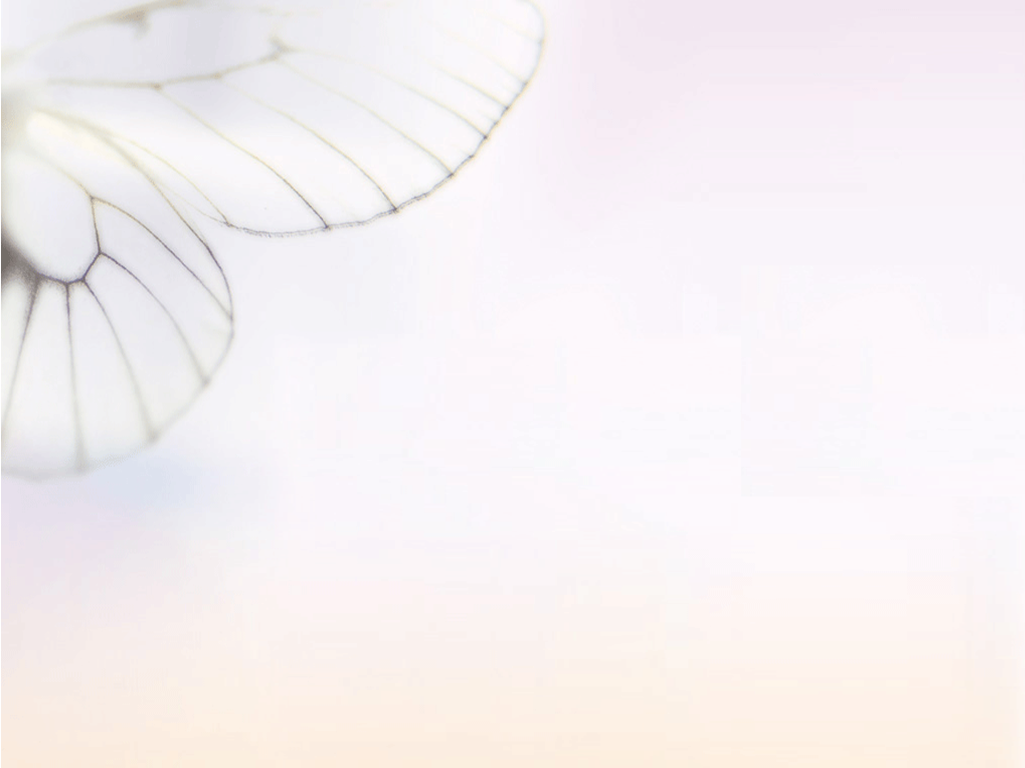 Unit 8
Natural Disasters
Reading (1)
WWW.PPT818.COM
Brainstorm
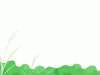 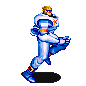 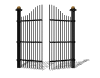 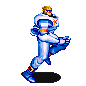 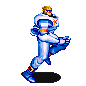 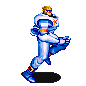 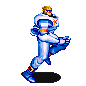 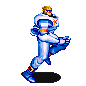 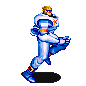 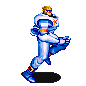 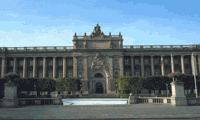 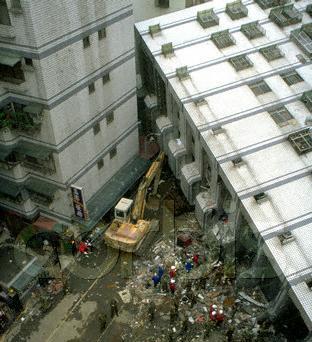 shake
bombs
fall down
earthquake
run wildly
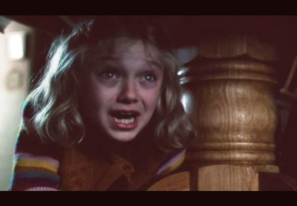 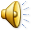 frightened
in fear
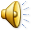 scream =     shout  loudly
run in all directions
/di‘rekʃn/
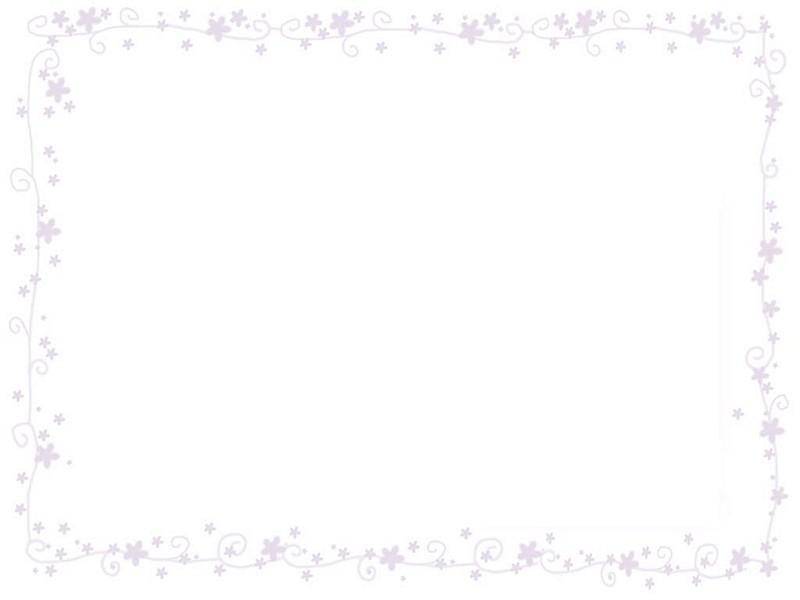 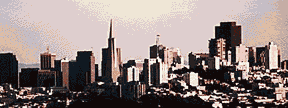 The Taiwan earthquake
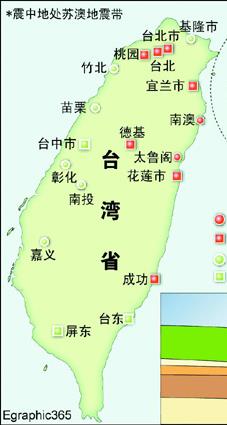 Time: 1999
Timmy
Situation:
1. 12,000 buildings fell down.
2. 100,000 people became
    homeless.(无家可归)
3. Over 1700 people died.
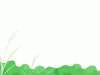 Task One    Skimming
Tip: Read quickly and
quietly, and then catch the key words.
What was Timmy doing when the earthquake 
  started ?

2. How did people save Timmy at last?
He was sleeping.
They quickly moved away  the bricks and stones.
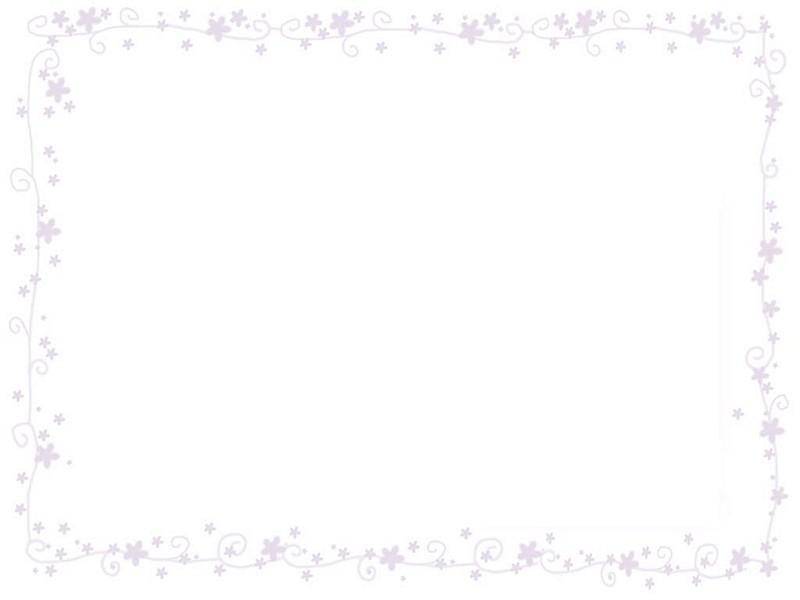 Task Two
Was it thunder?
I was trapped.
Help came.
I screamed for help.
People ran out of 
the Shopping center
The wall came down.
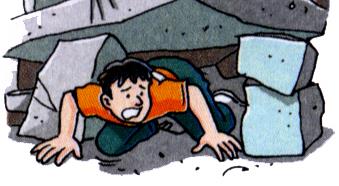 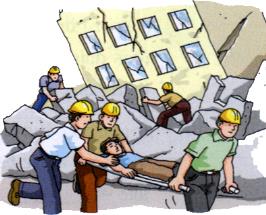 Help! Help!
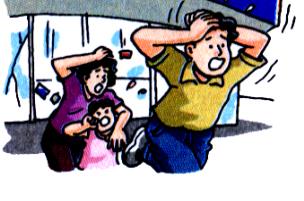 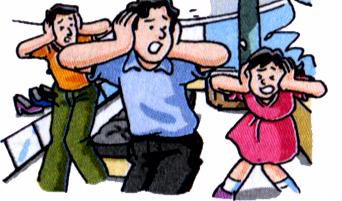 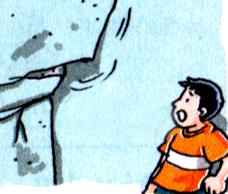 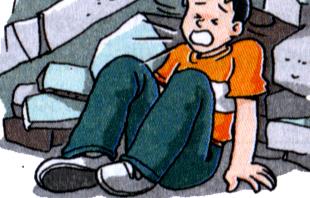 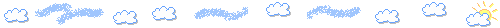 The Taiwan earth-quake
Task Three
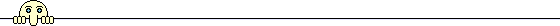 when the earthquake came
  (Para. 1-2)
after the earthquake
  (Para.3-5)
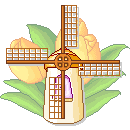 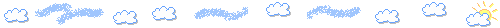 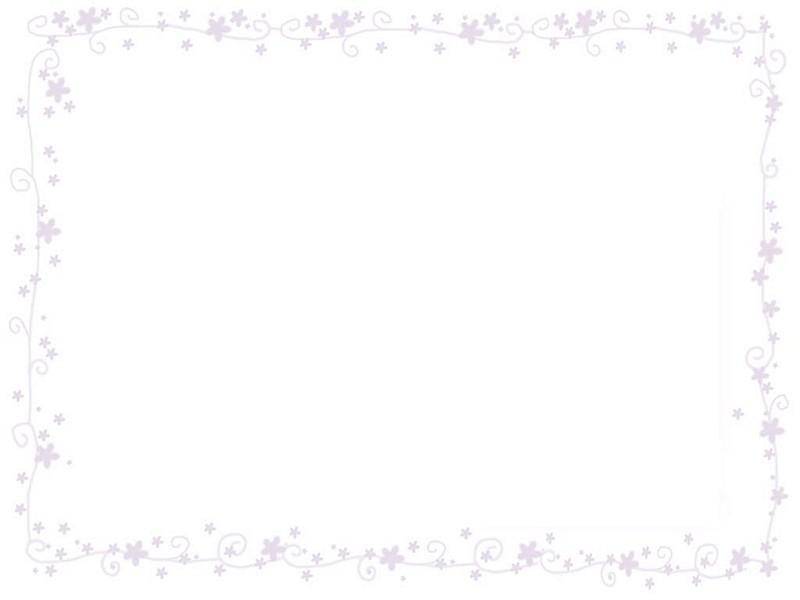 Group work
Para.1-2
When the earthquake came, what did Timmy …?
feel
a slight shake
a loud noise like thunder           bombs

scream in fear
fall down
run in all directions wildly

try his best to run out
hear
see
do
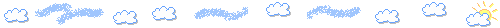 Task Three
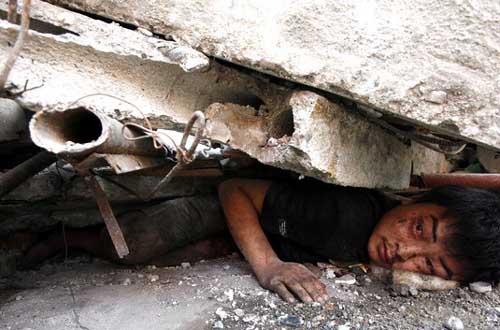 be trapped
/æ/
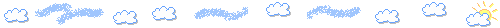 What did Timmy do to save himself after he was trapped?
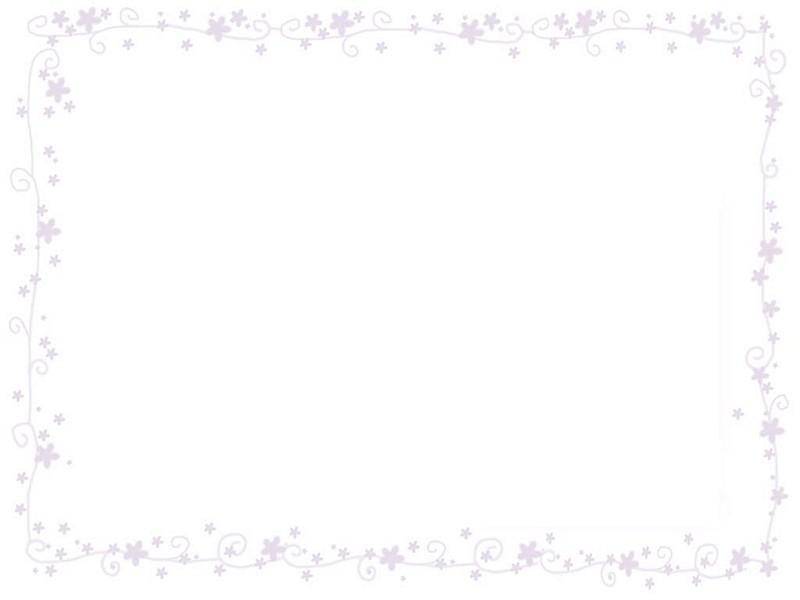 Para3-5
He told himself to calm down.
He shouted for help.
He started to pull himself slowly through the dark.
He tried to find his way out.
He screamed when he heard some  noise above him.
brave

clever
others’
help
＋
bright 
daylight
＝
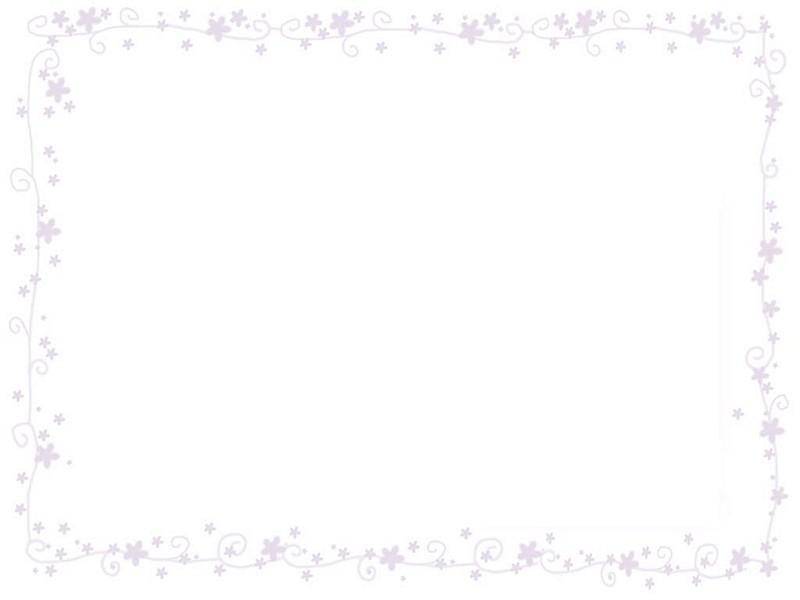 Task Four
Make an interview!
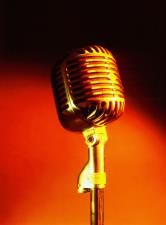 Reporter: Good morning. You were so
lucky to survive the earthquake.
What were you doing when it started?
Timmy: I ... 
Reporter: What did you hear at first?
Timmy: I heard…
Reporter: …
Timmy: …
Reporter: Oh, You are so brave and clever.
            Thank you for your time!
Tip
Talk with feelings.
What did you see/hear/do when…?
How did you feel when…?
What can you do to protect yourself when there is an earthquake?
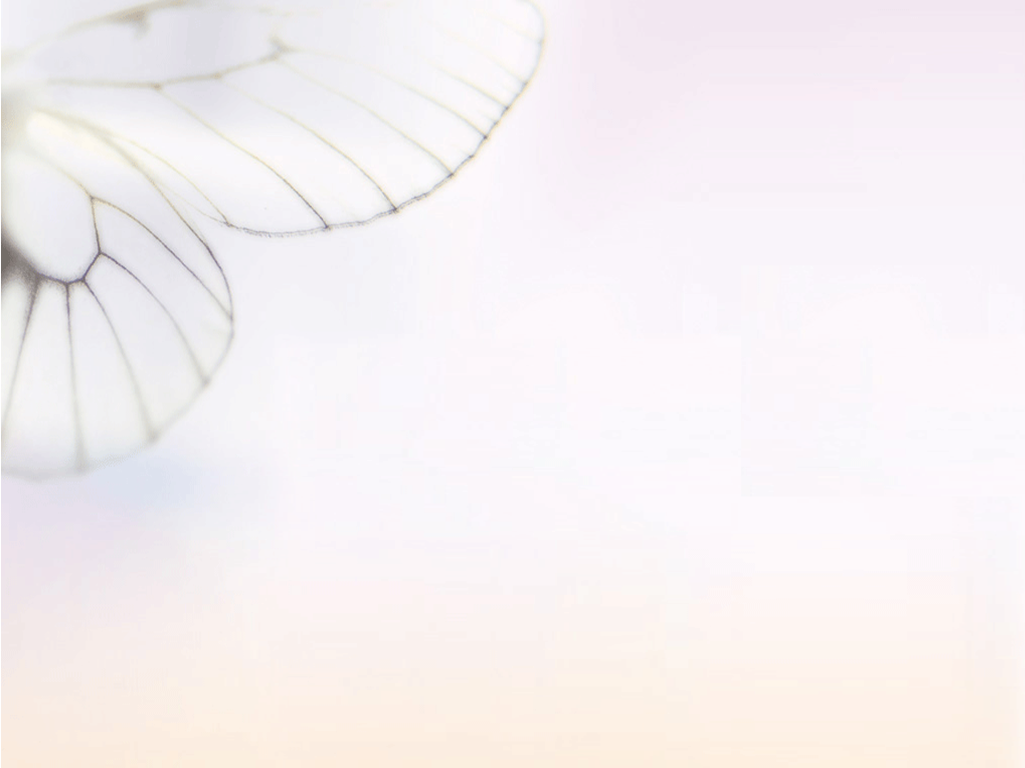 1.You can run to the street quickly.
2. You can hide under the desk.
3.You can stay in the corner.
Remember : the most important thing 
is to protect your head.
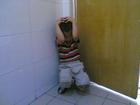 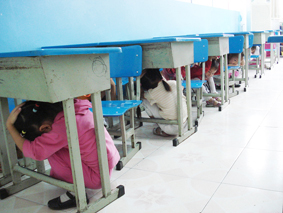 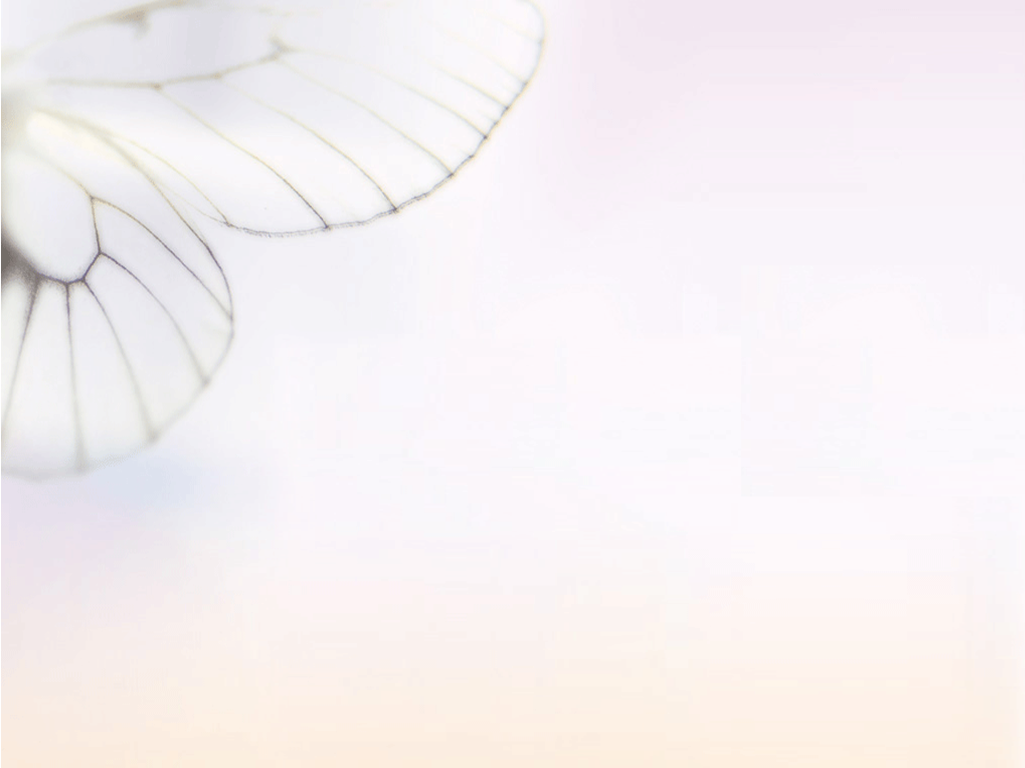 If you are trapped in the earthquake:
Calm down.

Don’t eat your things quickly if you have.

Try to find your way out.

Shout for help.
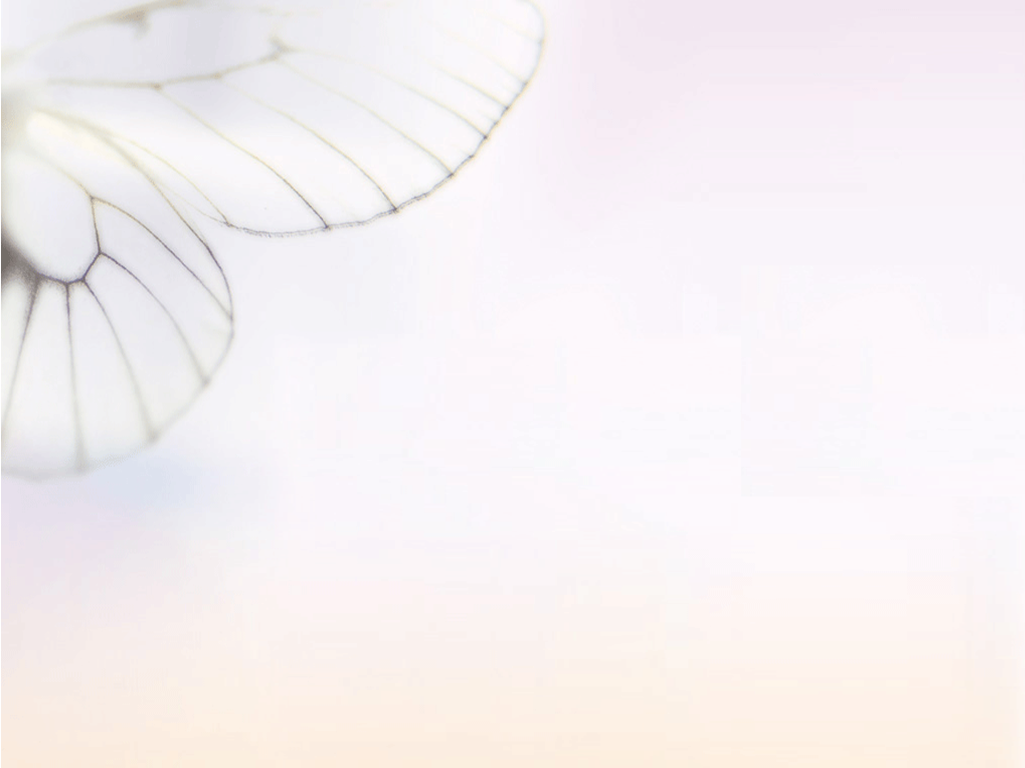 No matter what terrible disasters you are facing,
Don’t give up easily!
Everyone is willing to help you!
Homework
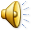 1.Write a report about Timmy.
2.Try to finish the exercises on P95-96.
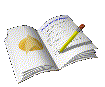 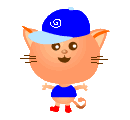